Viešojo saugumo paslaugų prieinamumo ir efektyvumo gerinimas pasienio regionuose Latvijoje ir Lietuvoje/Saugios sienos
Projekto vertė 550539,78 Eur (ERDF lėšos – 467958,79Eur)

Projekto įgyvendinimo laikotarpis – 2018 m. balandžio 1 d. - 2019 m. lapkričio 31 d.

Rokiškio rajonui tenkančios investicijos iš viso 131641,58 Eur (ERDF lėšos 111390,80 Eur, Savivaldybės lėšos – 19 657,20 Eur)

Projektas finansuojamas Interreg V-A Latvija-Lietuva programos 2014-2020 m. lėšomis 
Projekto vadovaujantis partneris Žiemgalos planavimo regionas (Latvija) ir projekto partneris – Rokiškio rajono savivaldybė (Lietuva)
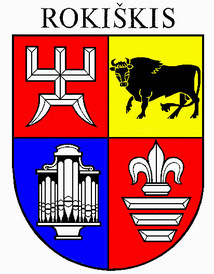 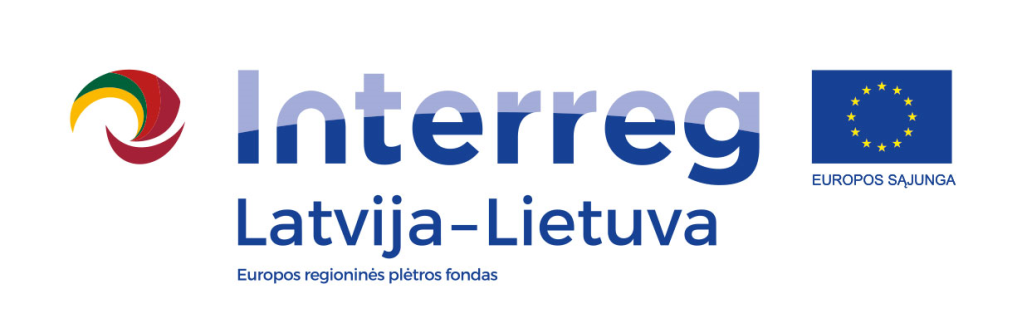 Projekto tikslas - pagerinti viešųjų paslaugų efektyvumą ir sustiprinti bendradarbiavimą tarp institucijų.
Projekto rezultatas – organizuoti ugniagesių mokymus, nupirkti naujas ugniagesių įrangas į kurias įeina(batai, šalmai, kelnės, apranga, dujų balionai, kvėpavimo įrenginiai). Projekto įgyvendinimo metu, visame rajone bus įrengtos 49 vaizdo stebėjimo kameros, 1 dronas.
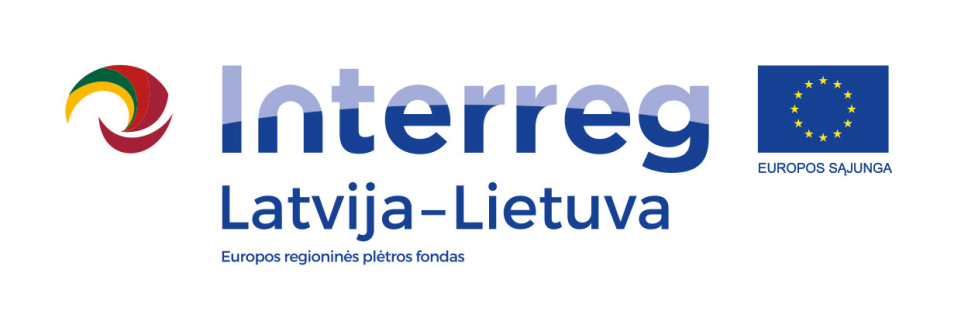 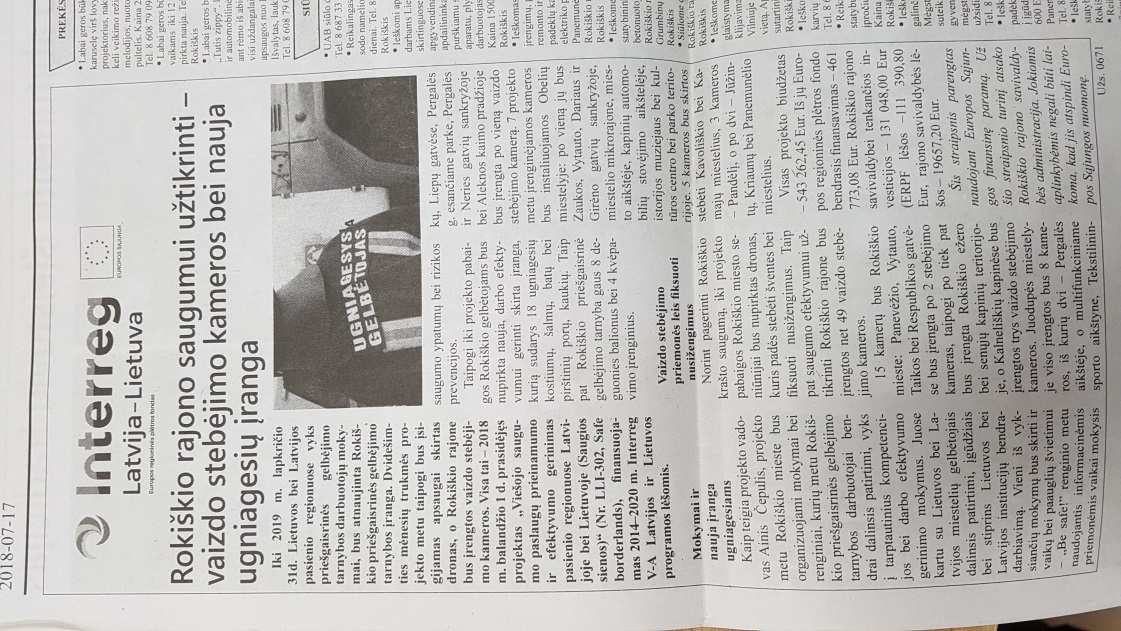 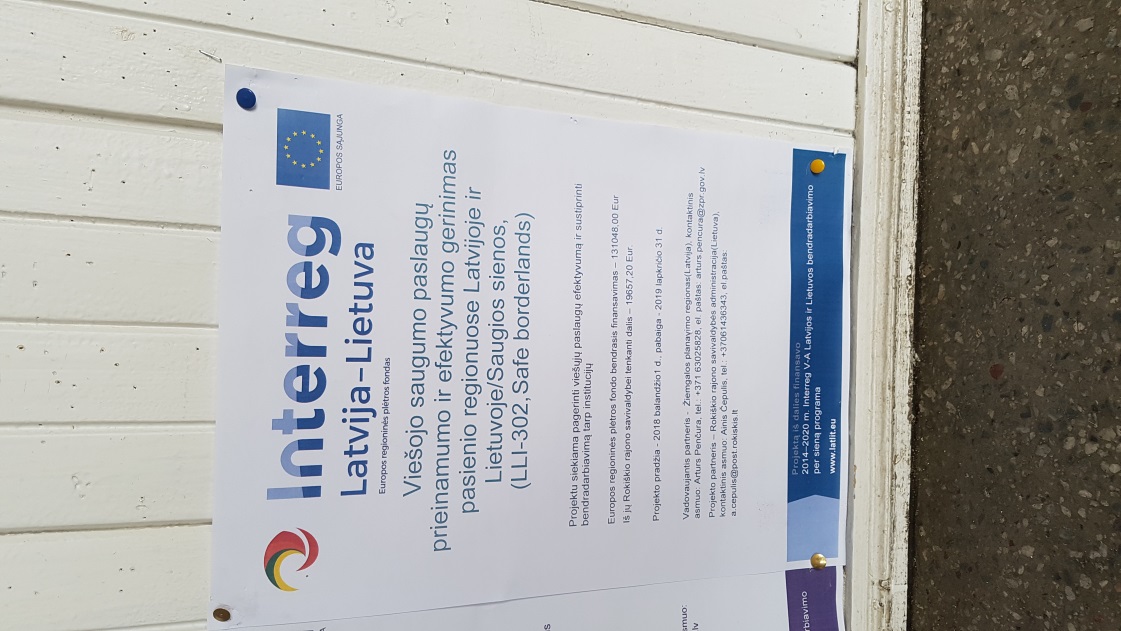 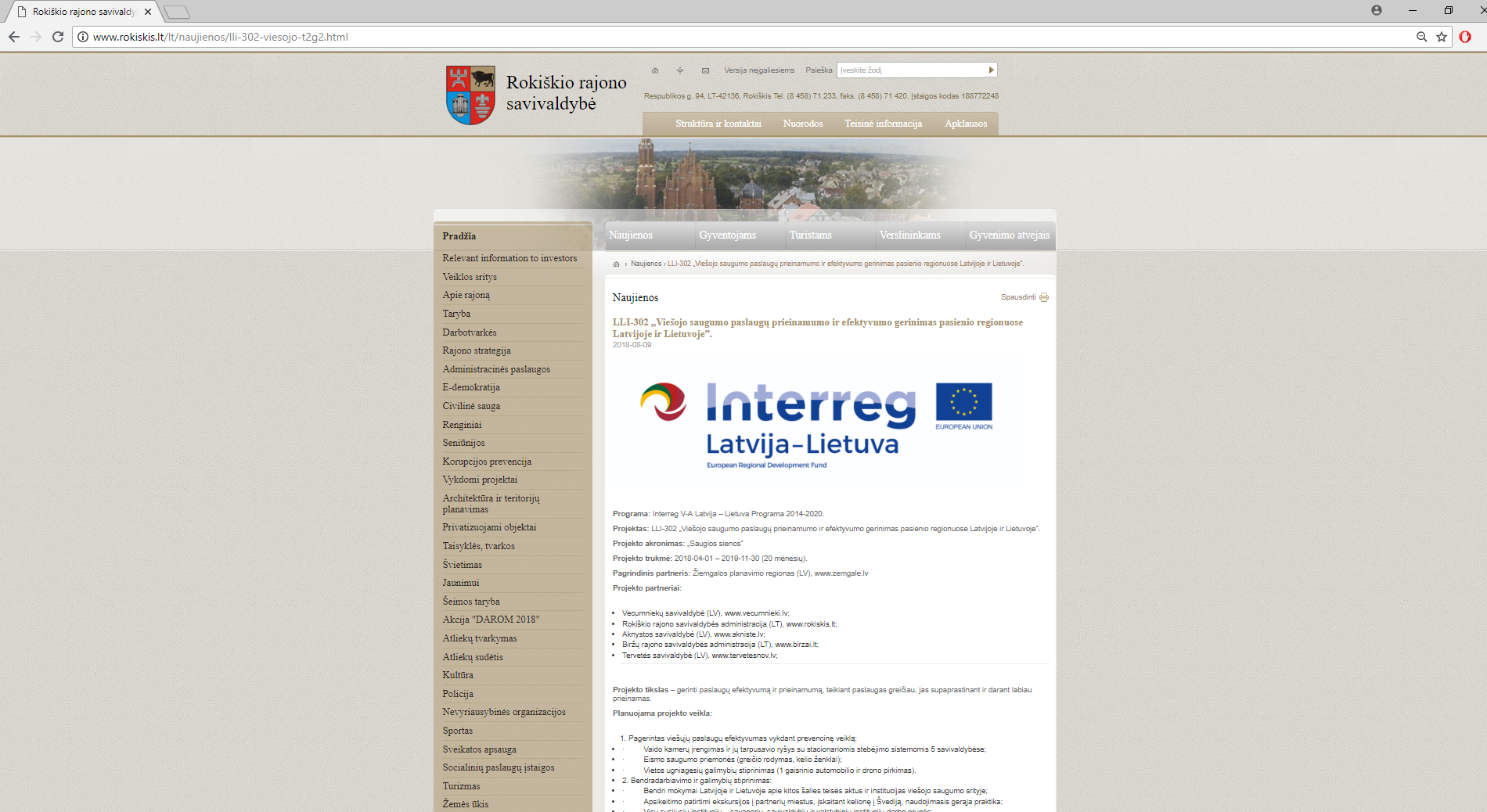 Mokymai (Patirties pasikeitimai Rokiškio rajone)
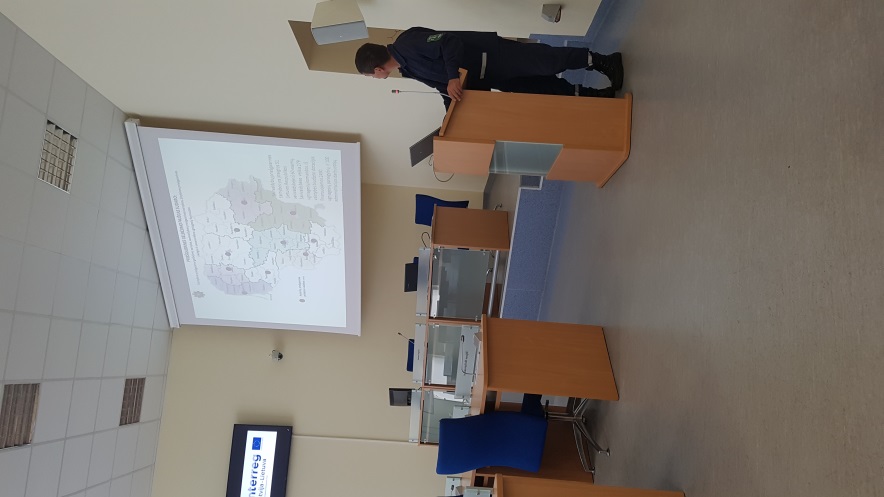 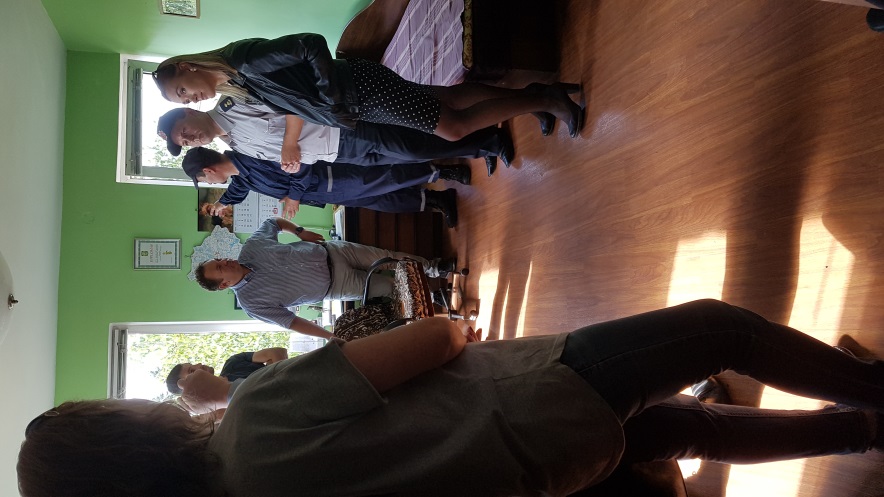 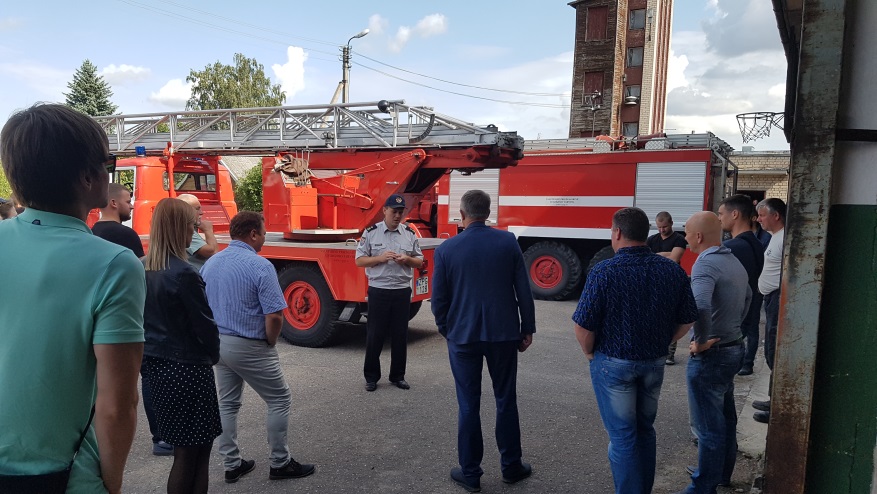 Projekte įsigytas dronas saugumui
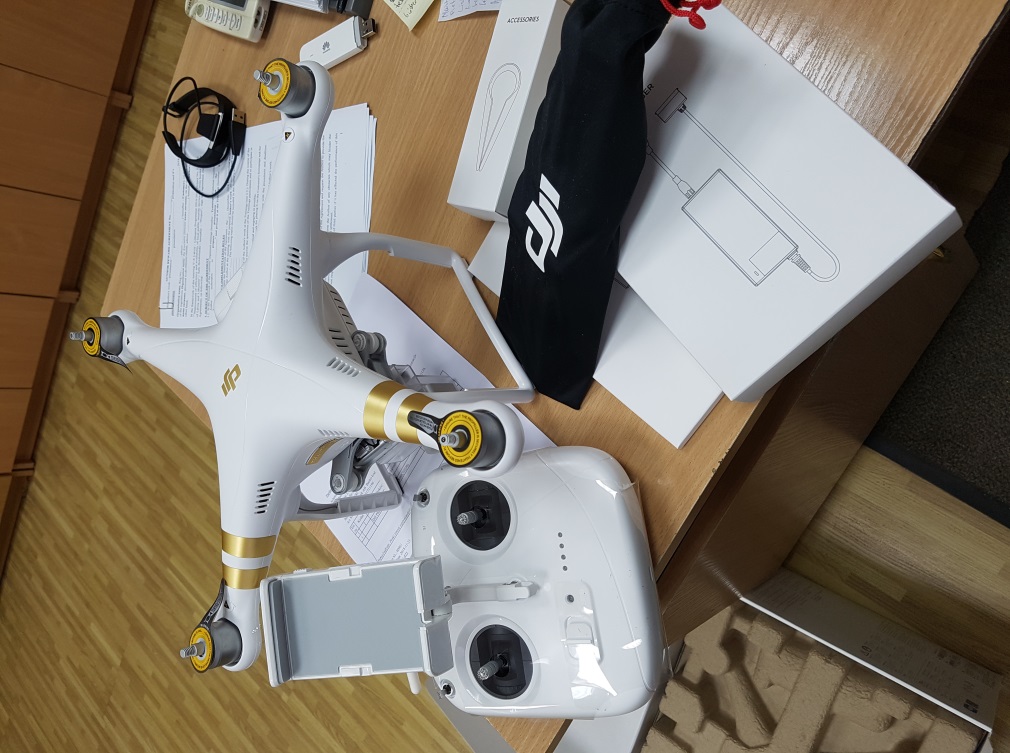 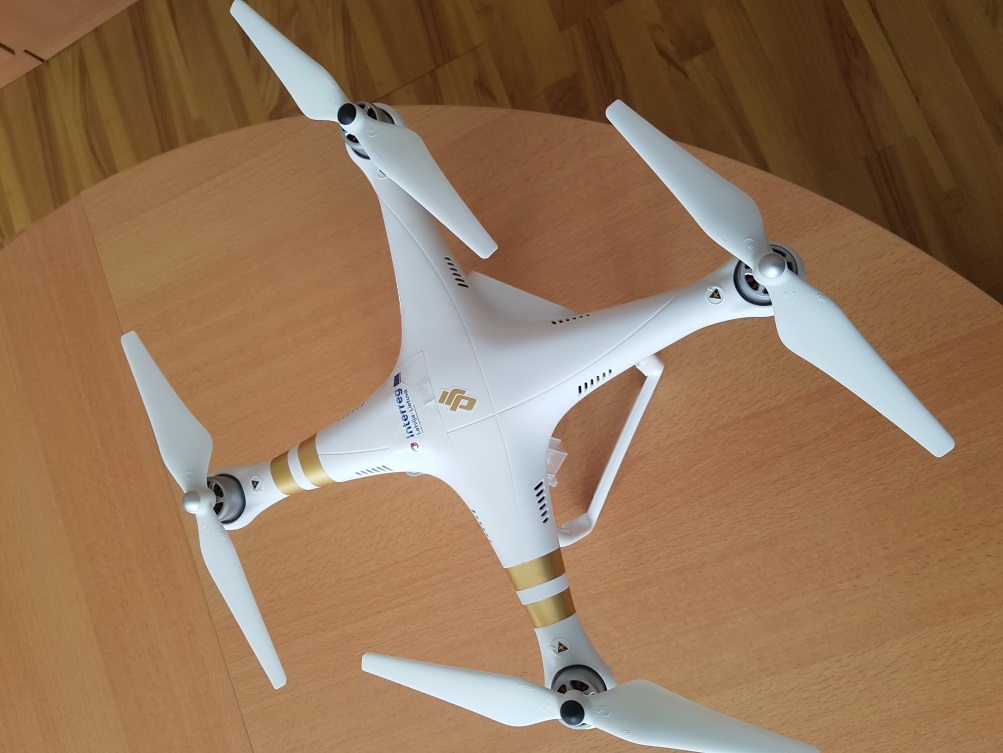 Projekte įsigytos naujos ugniagesių įrangos
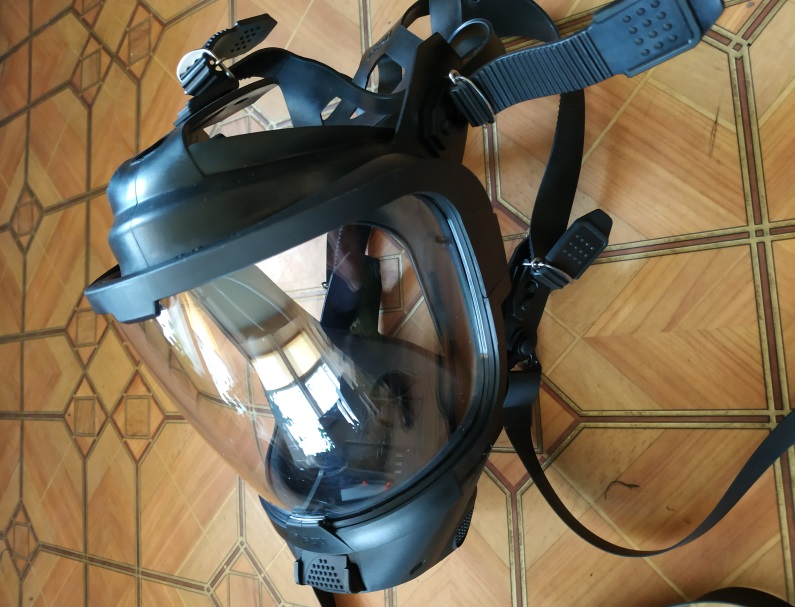 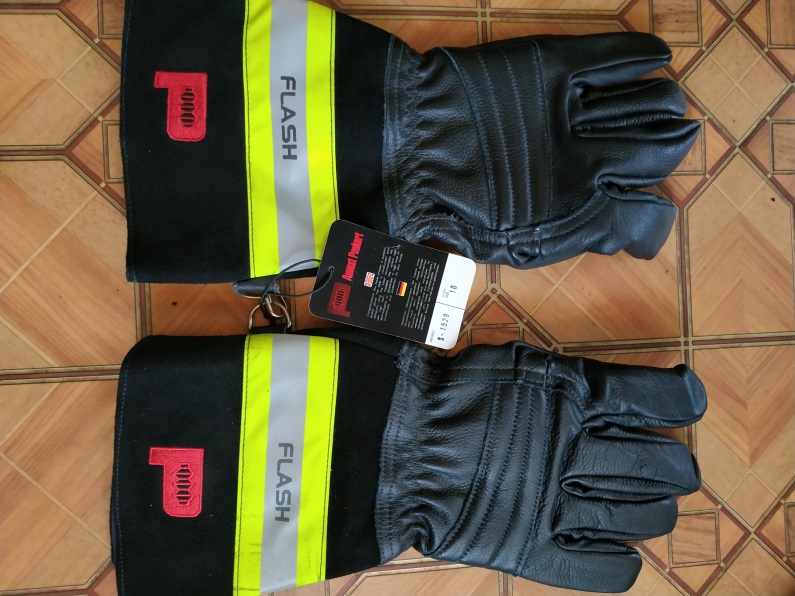 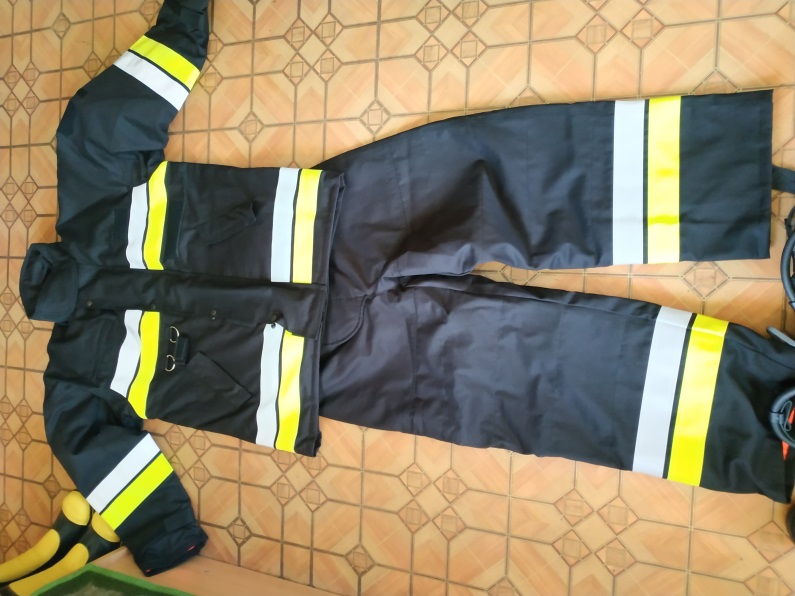 Projekte įsigytos naujos ugniagesių įrangos
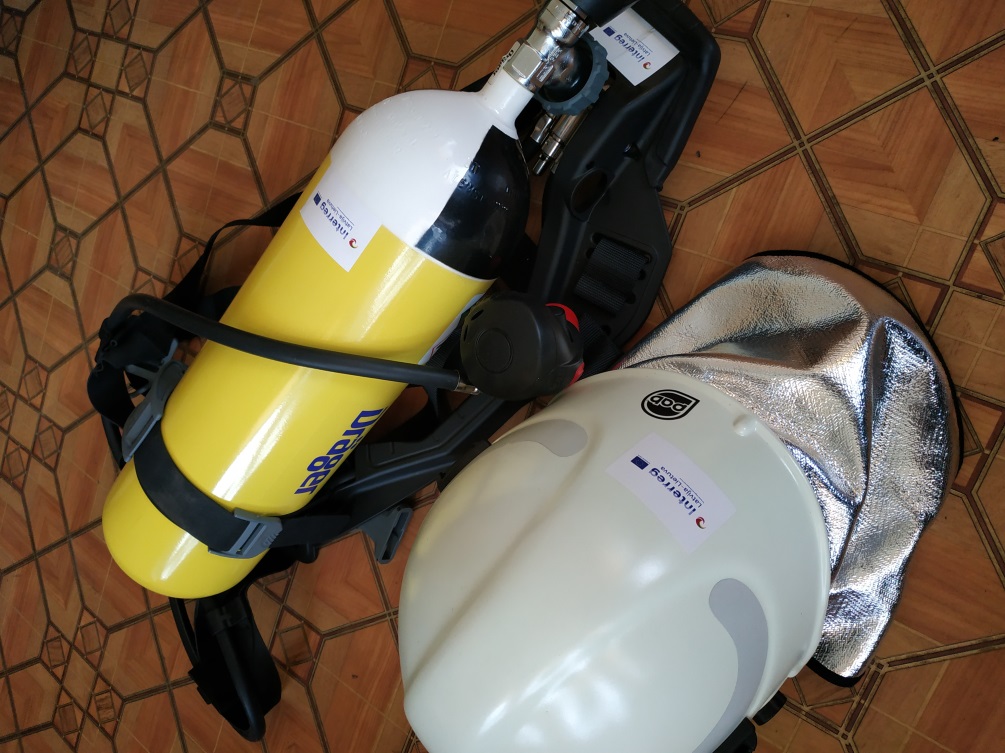 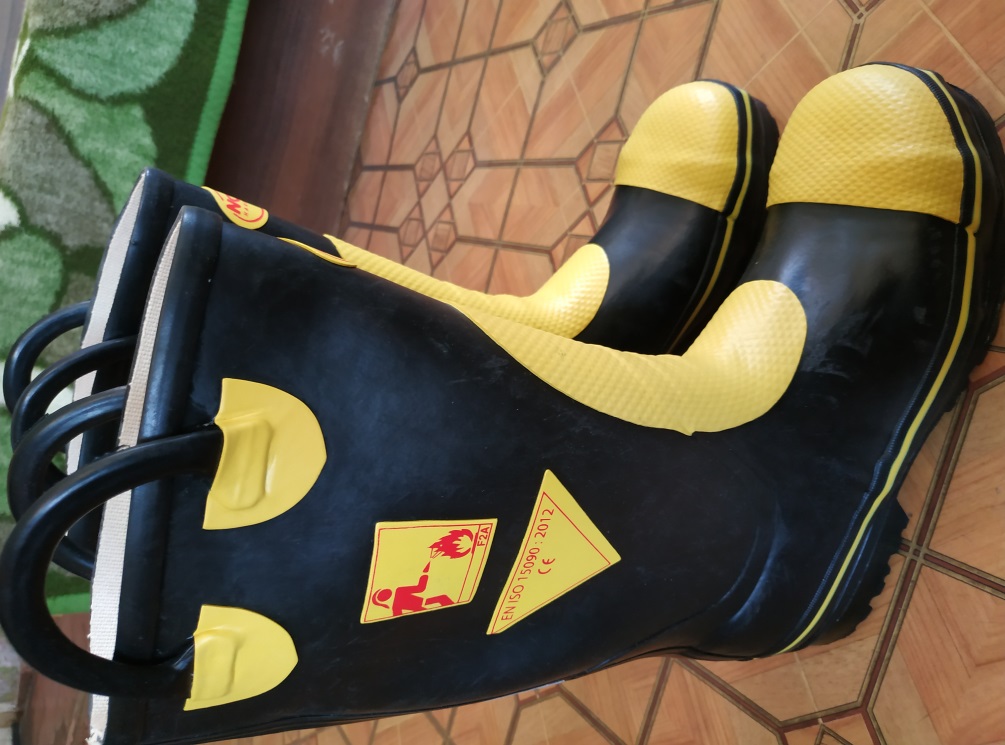 Renginys ,,Skirtumai ir panašumai tarp Latvijos ir Lietuvos“
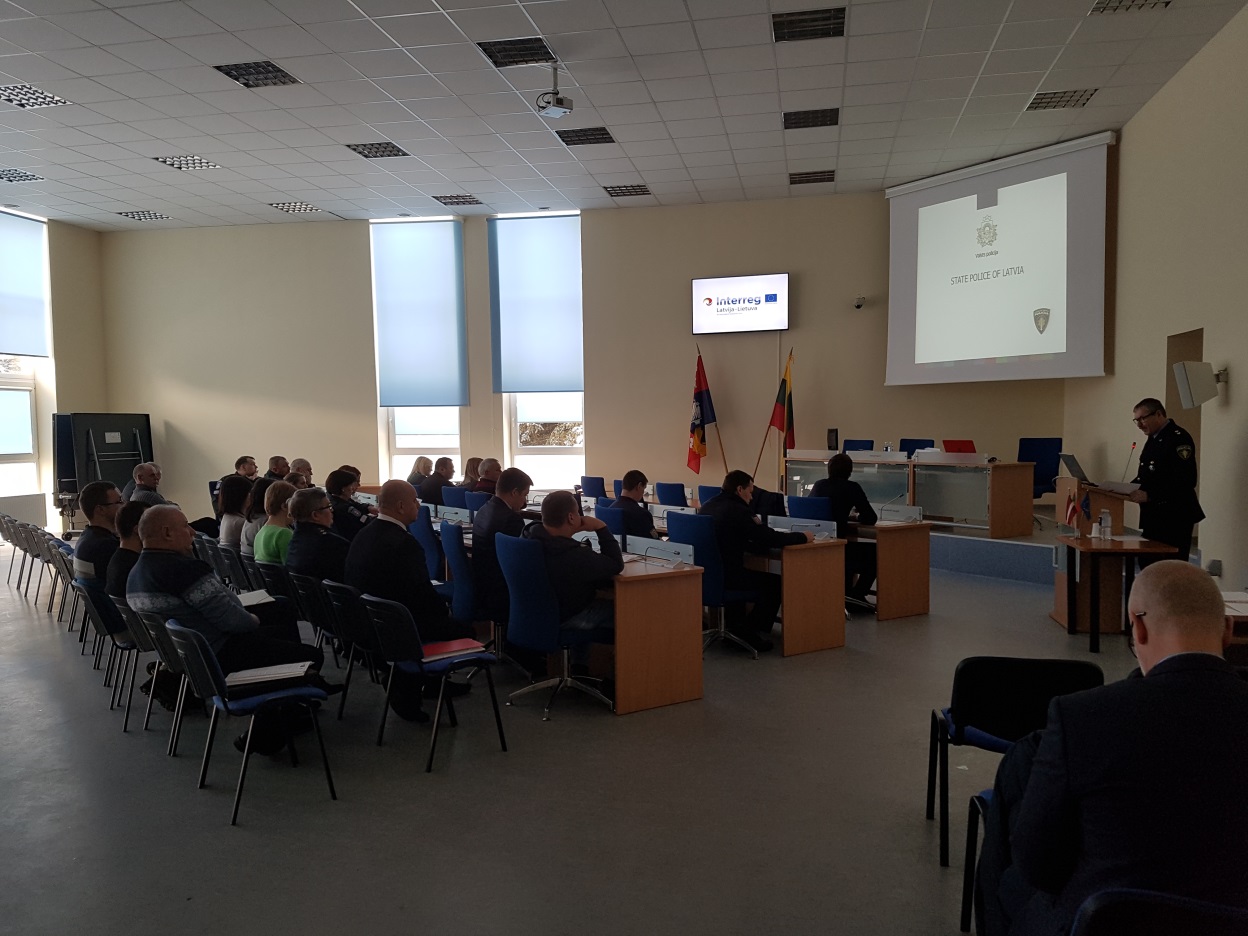 Renginys „Be safe!“
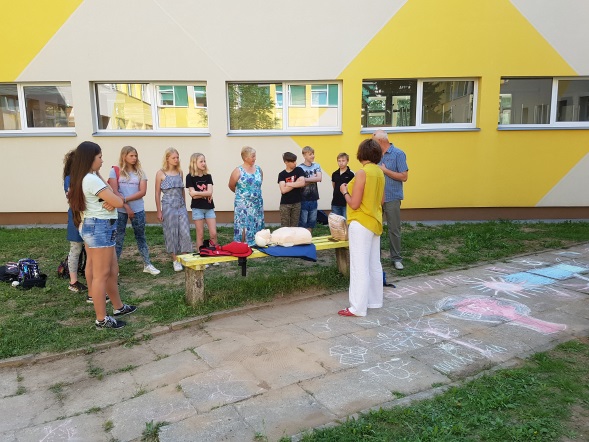 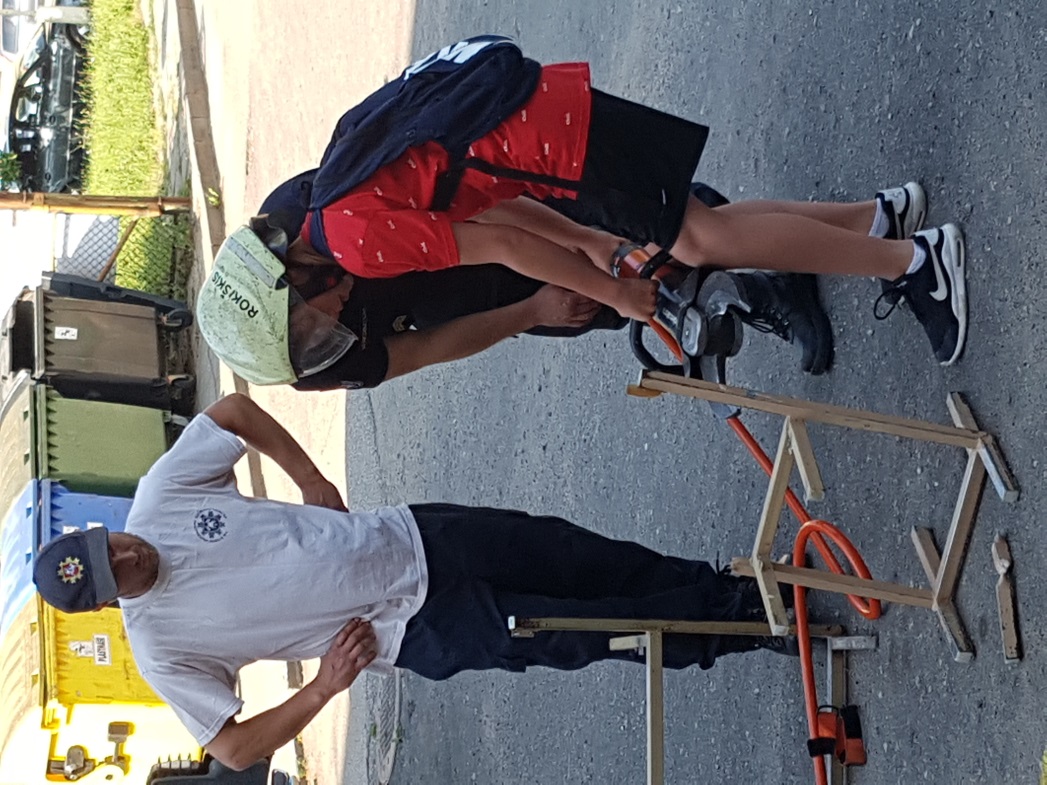 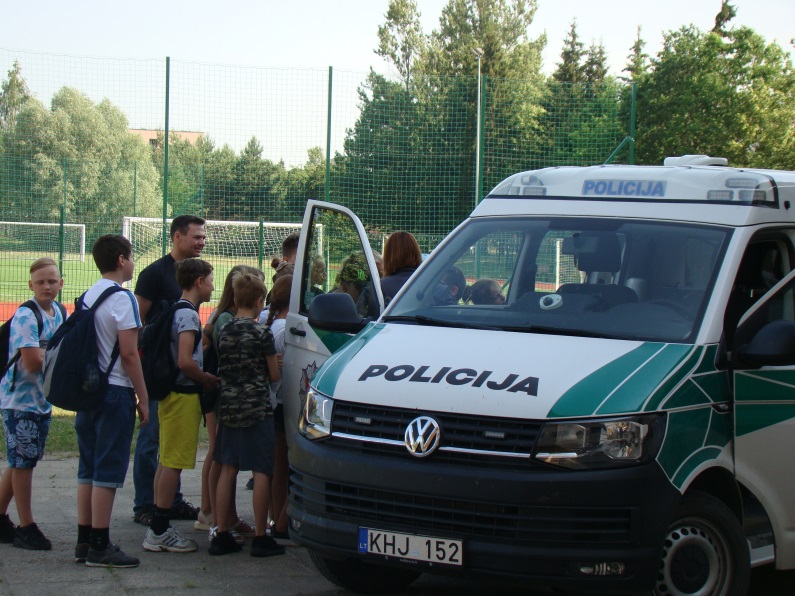 Projekte įsigytos naujos ugniagesių įrangos
Įsigytos 18vnt. (Kaukės, pirštinės, šalmai, aprangos, batai)
8vnt.  deguonies balionai
4 vnt. kvėpavimo aparatai

Ši nauja įranga atnaujins dvi Rokiškio rajono ugniagesių komandas.
Projekto metu įrengtos vaizdo stebėjimo kameros
Rokiškis – 15
Juodupė – 8
Obeliai – 7
Pandėlys – 3
Kriaunos – 2
Kamajai/Salos – 5
Laibgaliai – 2
Panemunėlis – 2
Kavoliškis – 5
Situacija su projekto įgyvendinimu
2018 m. balandžio 22 d. sudaryta projekto valdymo grupė: projekto vadovas, projekto finansininkė
2018 m. gegužės 23 d. Projekto grupė, kartu su socialiniais partneriais vyks į projekto pirminį susitikimą Žiemgaloje, Latvijoje. Kuriame bus aptartos projekto veiklos, veiklų grafikai, bus pristatomos savivaldybės, pasirašomos bendradarbiavimo sutartys.
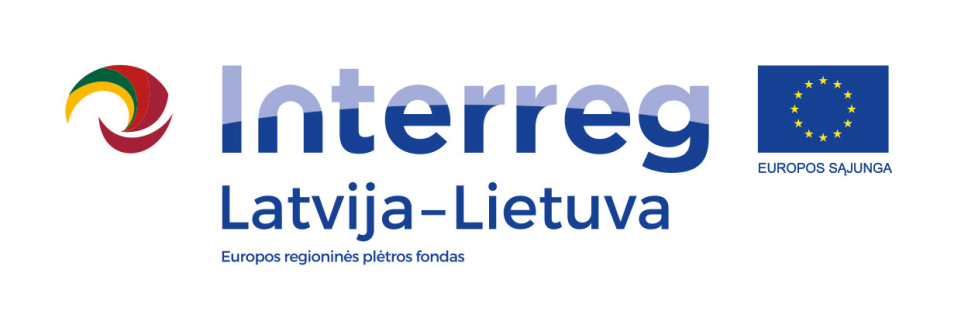 Projekto pratęsimas
Kadangi buvo sutaupyta pinigų projektas bus pratęstas  6 mėnesius iki 2020-05-31